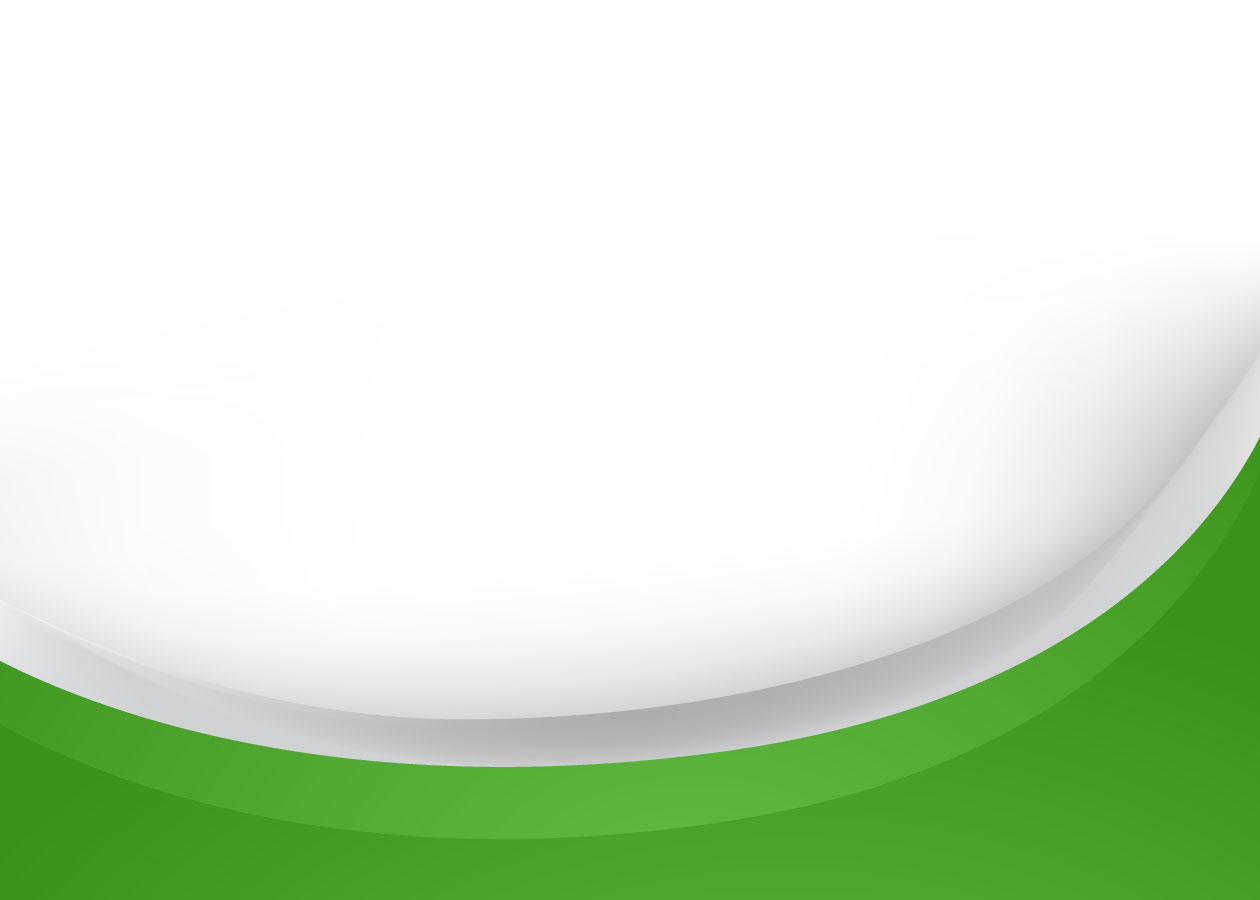 муниципальное бюджетное дошкольное образовательное учреждение
Центр развития ребенка –детский сад № 31
Брейн-ринг

Художественно-эстетическое развитие детей средствами изобразительной деятельности
2022 год
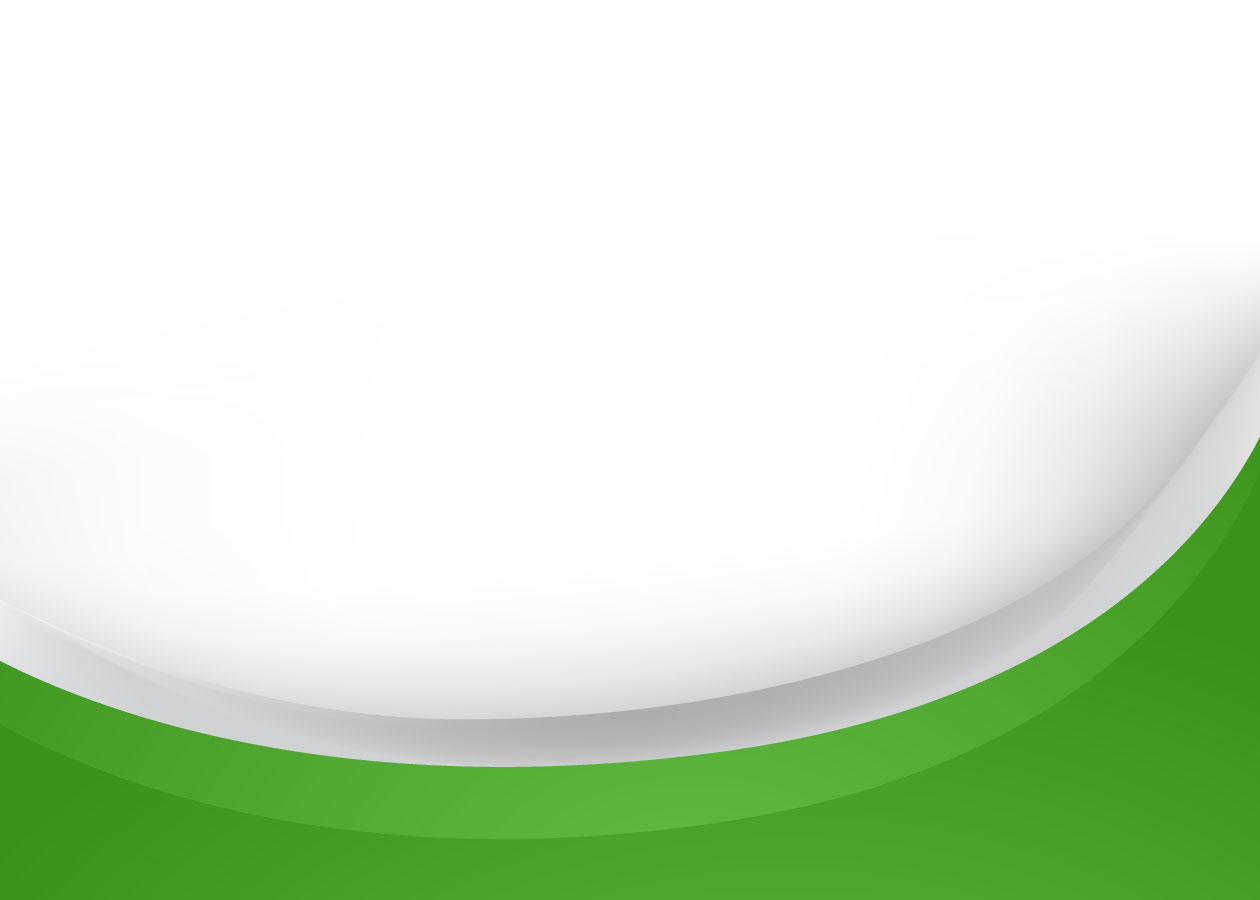 Выбрать правильный ответ:

Дети раннего возраста передают в рисунках изображения предметов:
треугольной, 
прямоугольной, 
округлой, 
круглой, 
квадратной формы
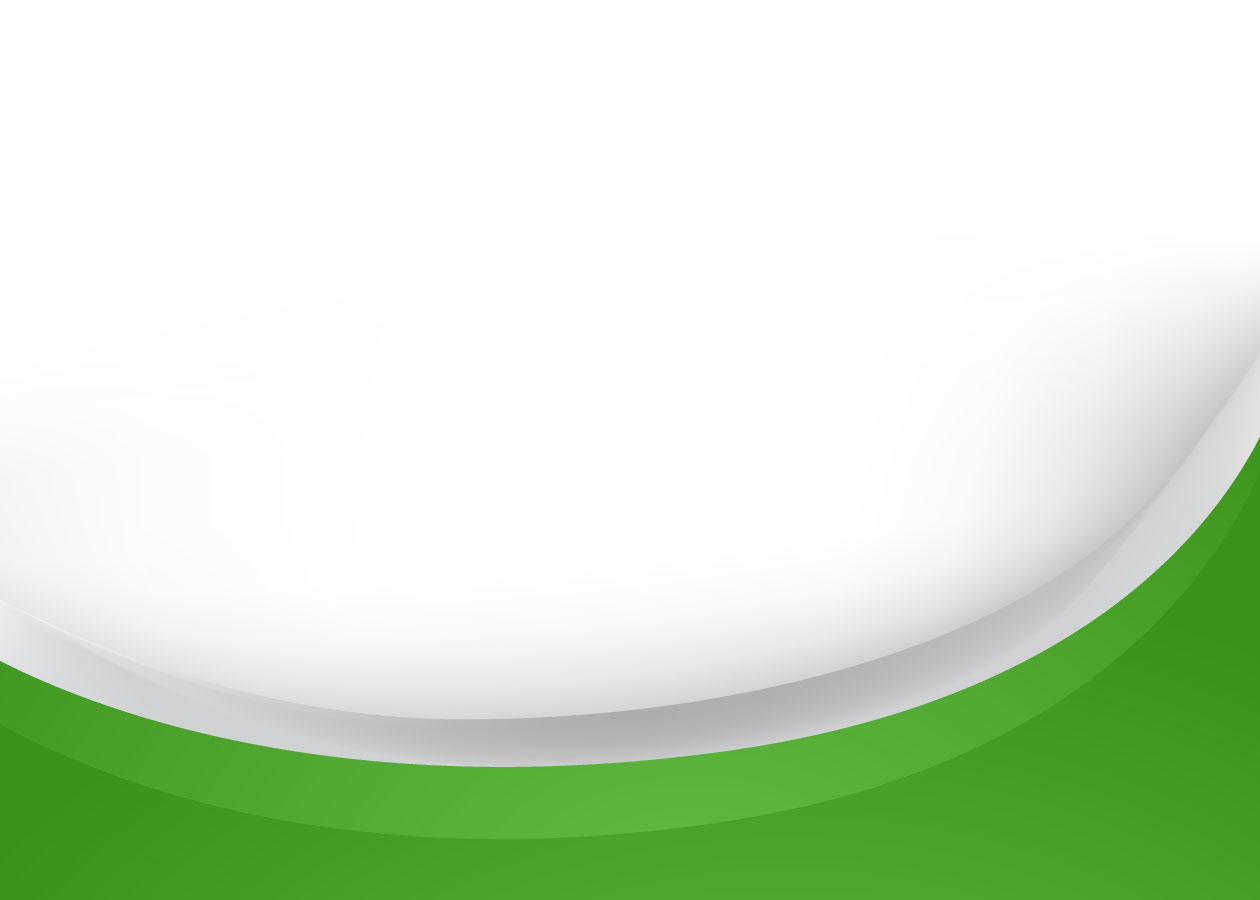 Наблюдение в изобразительной деятельности является…

способом обучения детей изобразительным навыкам и умениям; 
задачей обучения; 
наглядным методом; 
видом деятельности;  
приемом обучения изобразительных умений и навыков
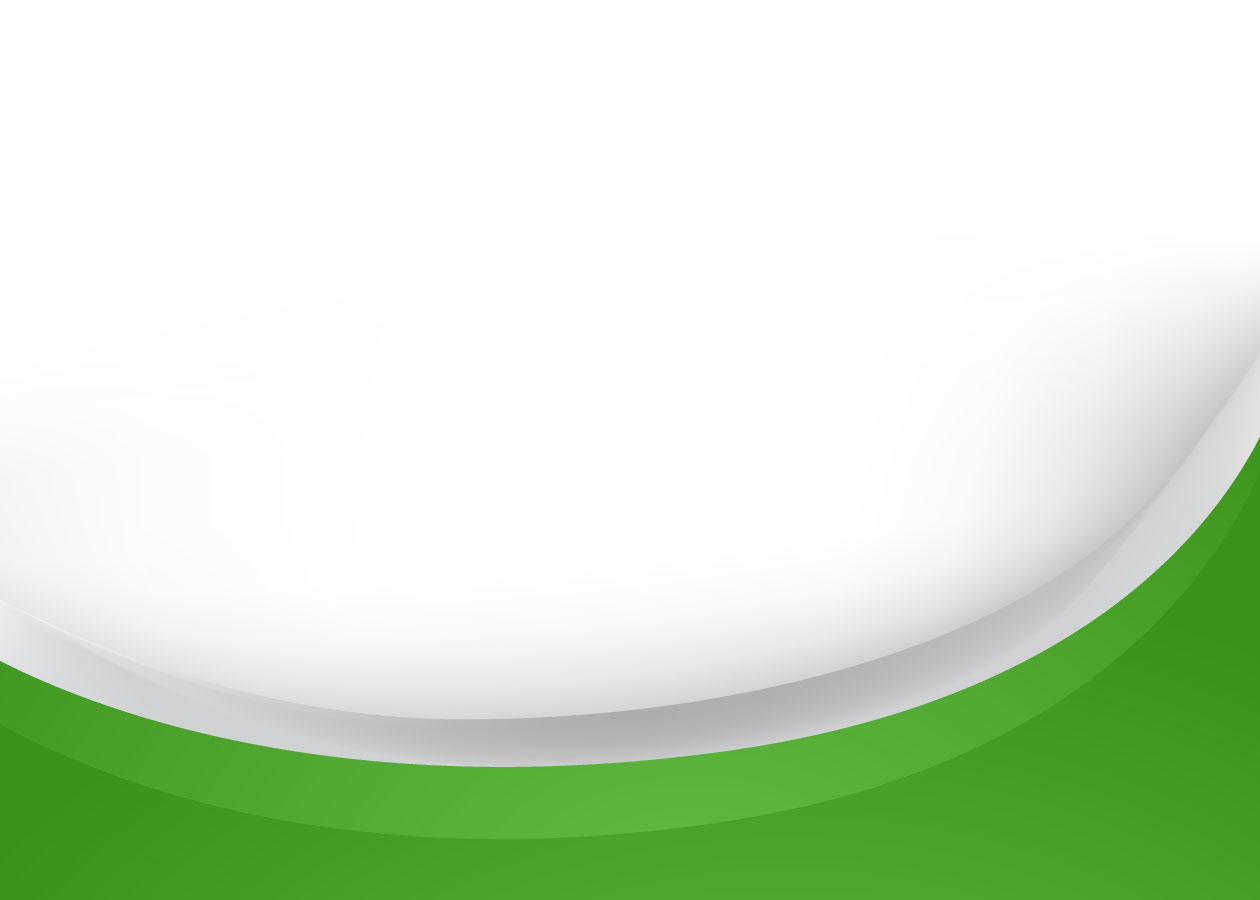 Дети средней группы составляют узоры по мотивам росписи…

хохломской, 
городецкой, 
гжельской, 
дымковской, 
в средней группе эти росписи не используются
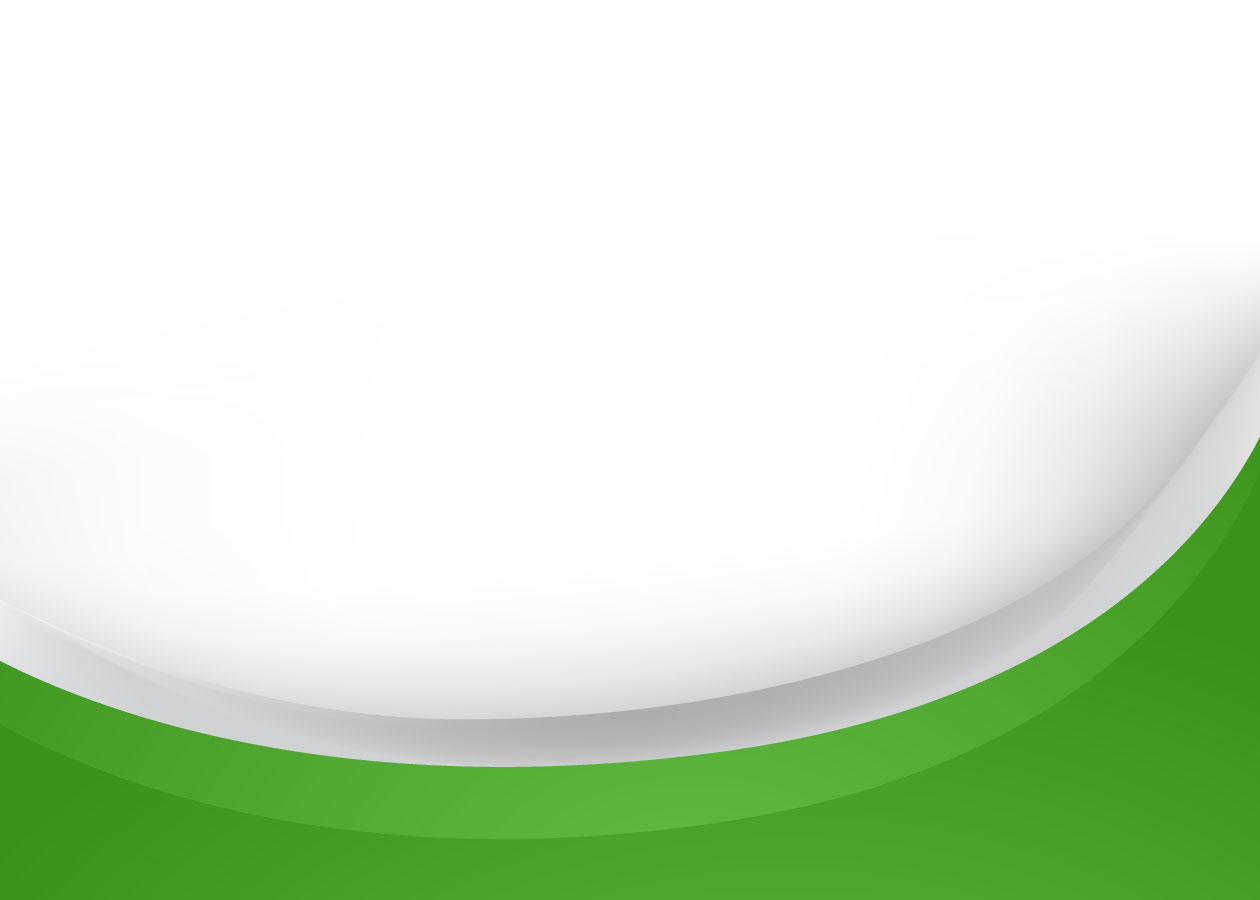 Определите, что не является принципом построения предметно-развивающей среды на занятиях по изобразительному творчеству детей в ДОУ?

стимулирование активности, самостоятельности, творчества;
дистанции и сближение позиции в общении взрослого и ребенка;
последовательность освоения предметного действия в раннем возрасте;
принцип стабильности-динамичности развивающей среды;
комплексирование и гибкое зонирование
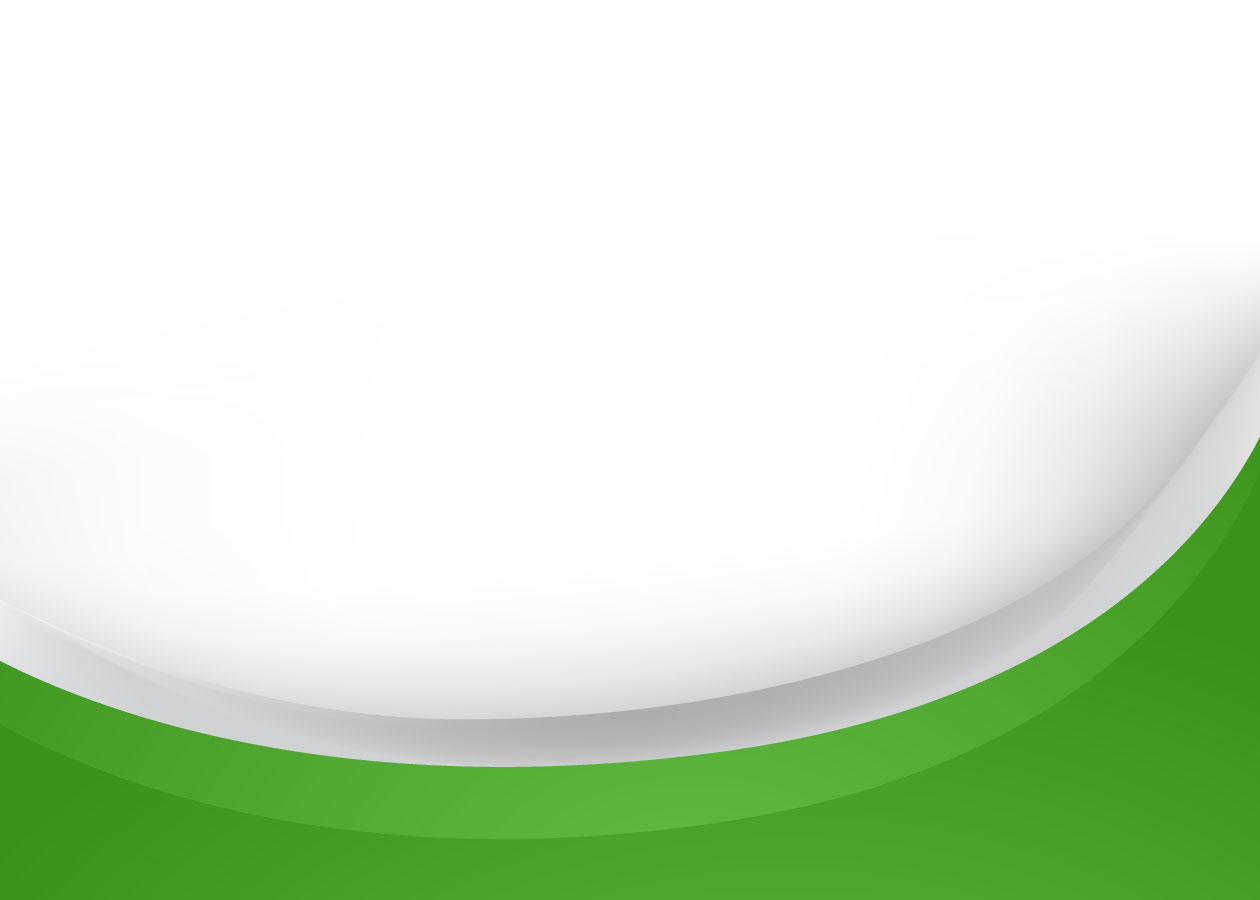 Какой прием не применяется при использовании словесного метода обучения детей изобразительной деятельности?

пояснение, 
показ способов изображения, 
напоминание, 
использование сравнений и образных выражений, поощрение
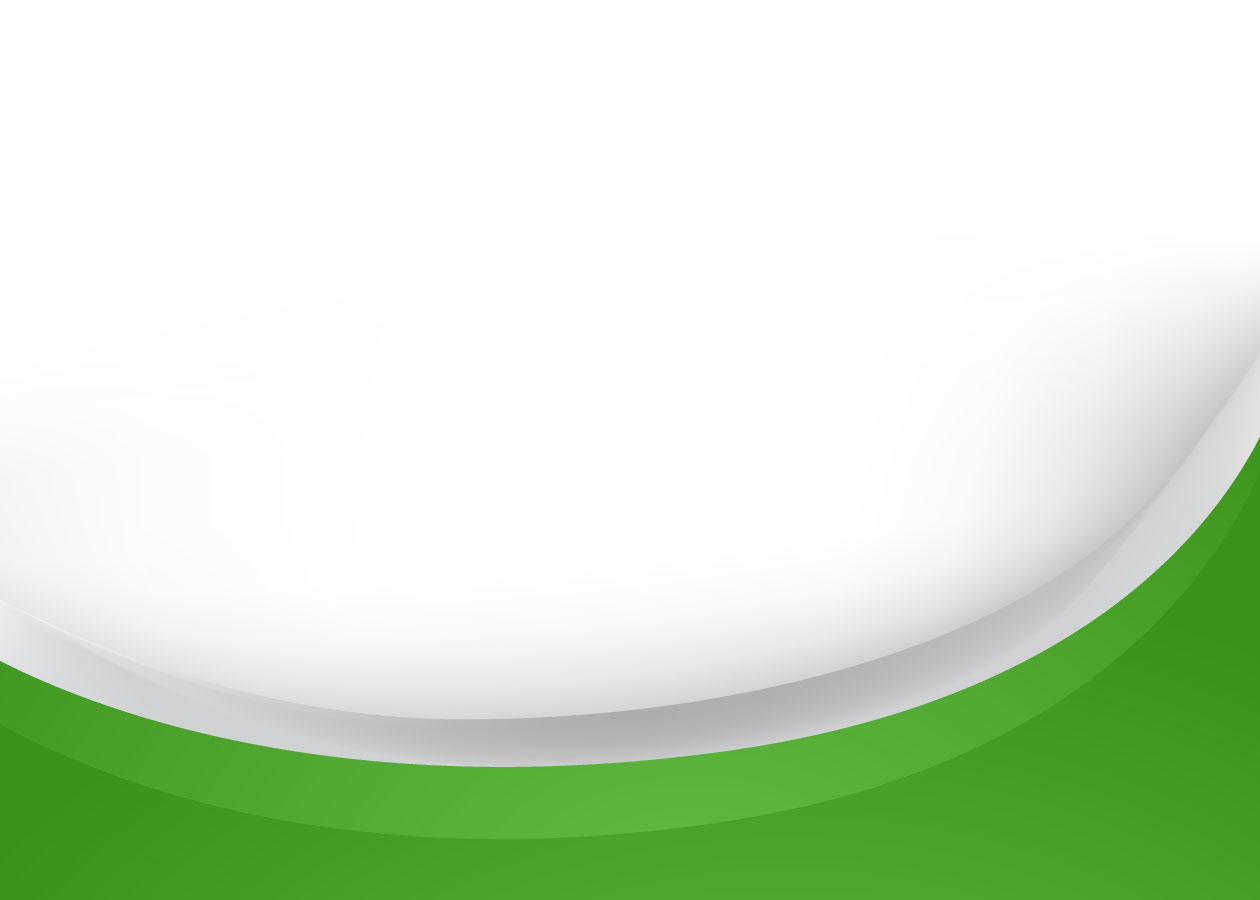 Какой метод не применяется в работе с детьми средней группы?

исследовательский, 
репродуктивный, 
продуктивный, 
игровой, 
информационно-рецептивный
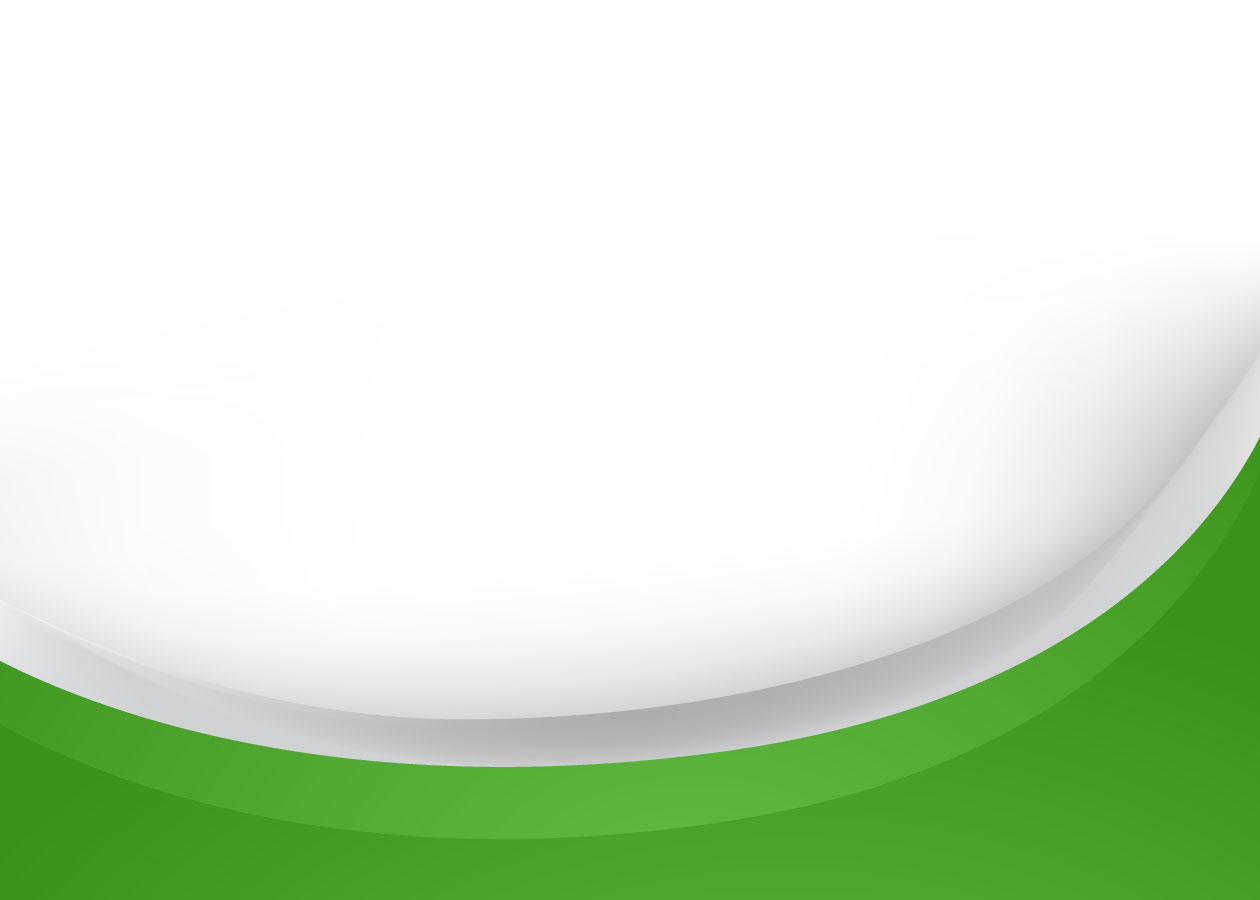 С детьми младшей группы проводят занятия…

по замыслу, 
с натуры, 
по представлению, 
по памяти, 
все ответы неверны
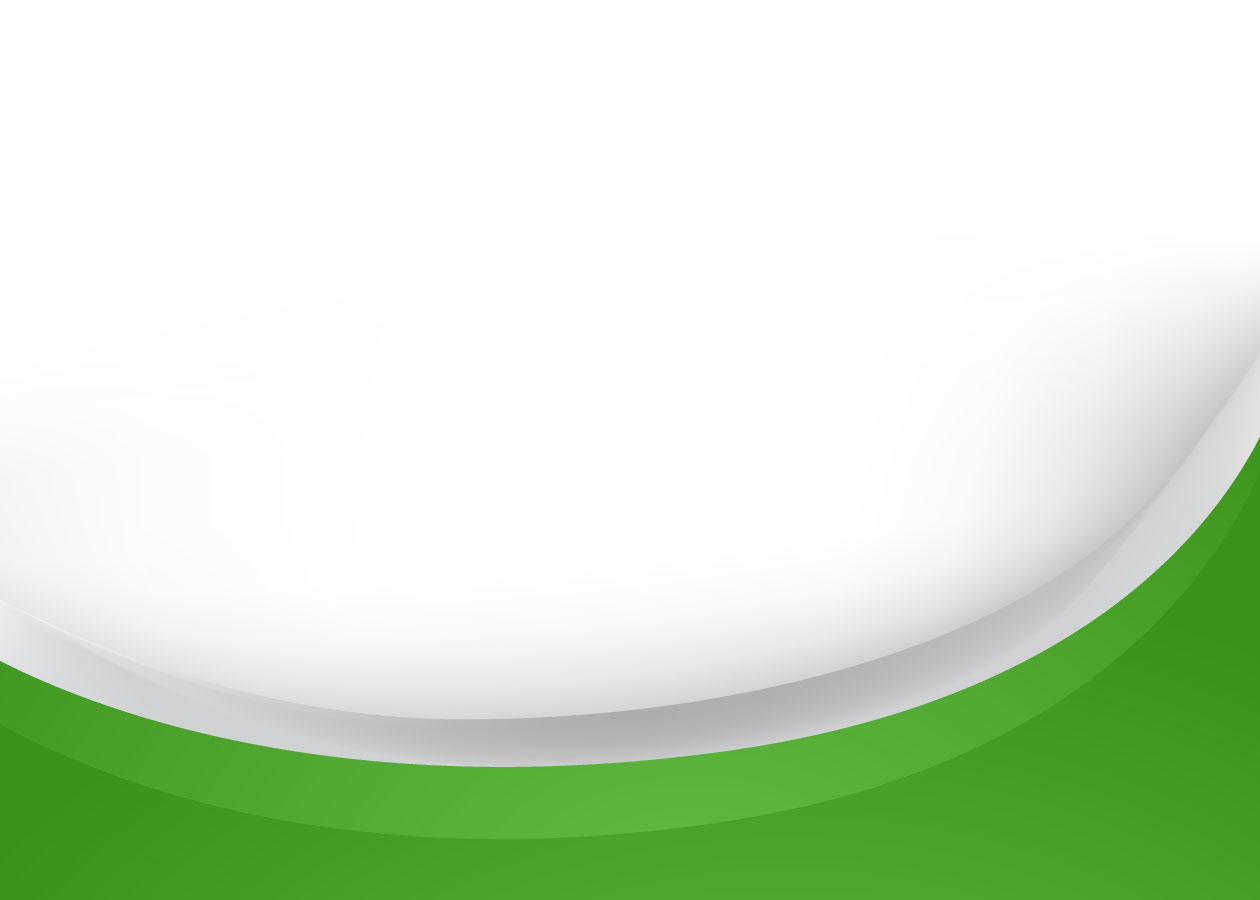 Элементами городецкой росписи являются:

волнистая линия, 
розан, 
клетка, 
завиток, 
стилизованная ромашка
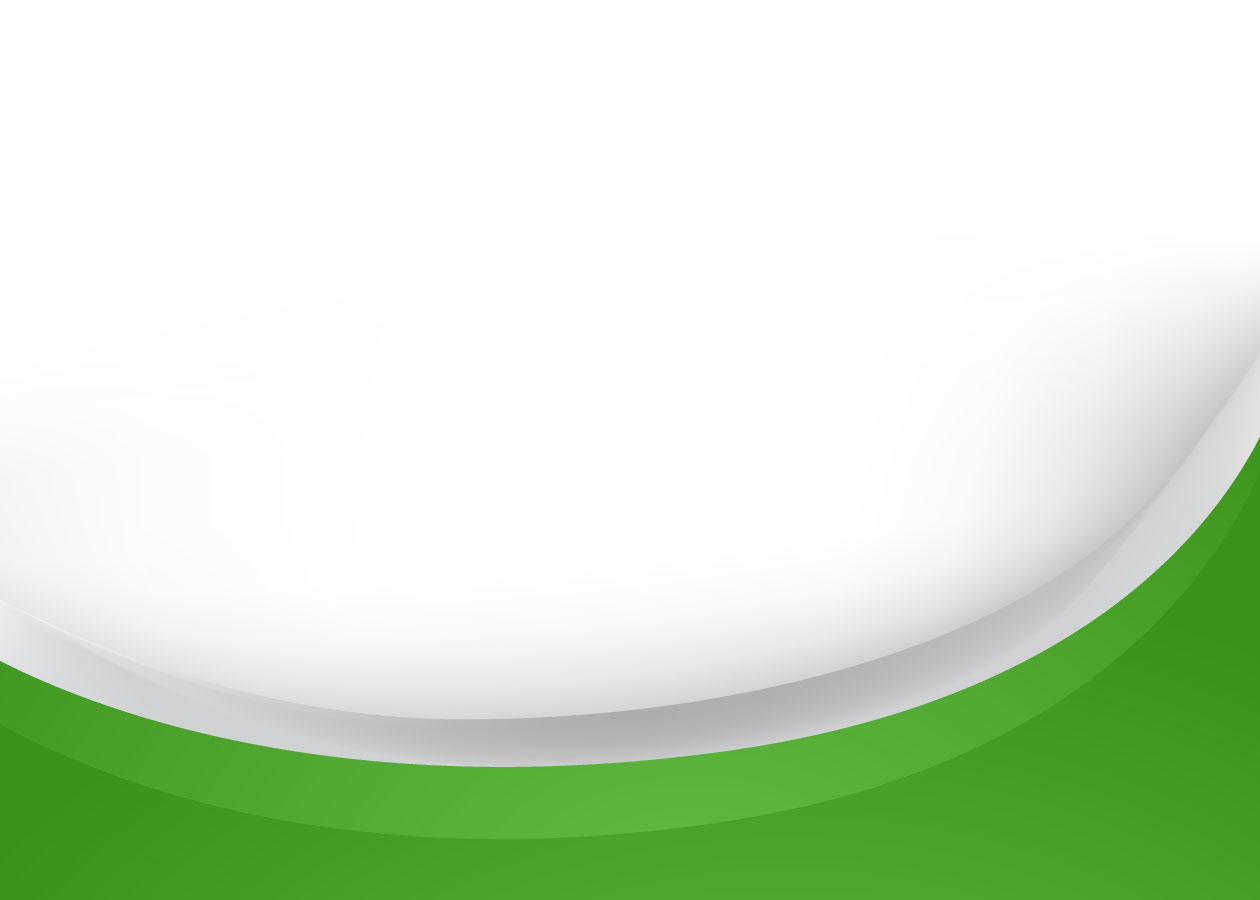 Оригинальность создаваемых детьми художественных образов –это…

качество результата, 
отношение к деятельности, 
способ деятельности, 
характеристика ориентировочной основы детской деятельности
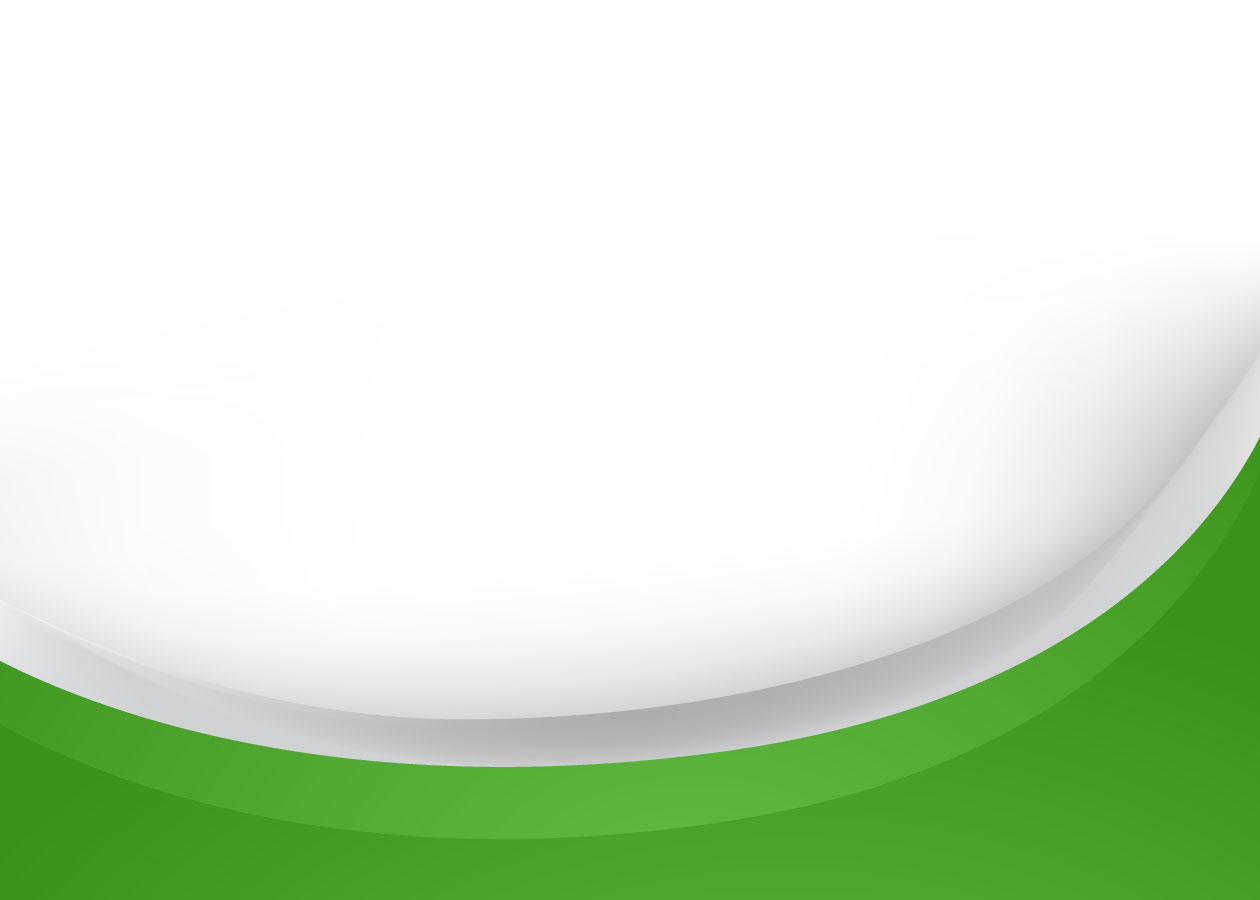 Какое произведение, которое чаще всего используется в методике ознакомления дошкольников с живописью, написано В.А.Серовым?

«Грачи прилетели», 
«Март», 
«Утро в сосновом лесу», 
«Девочка с персиками», 
«Богатыри»
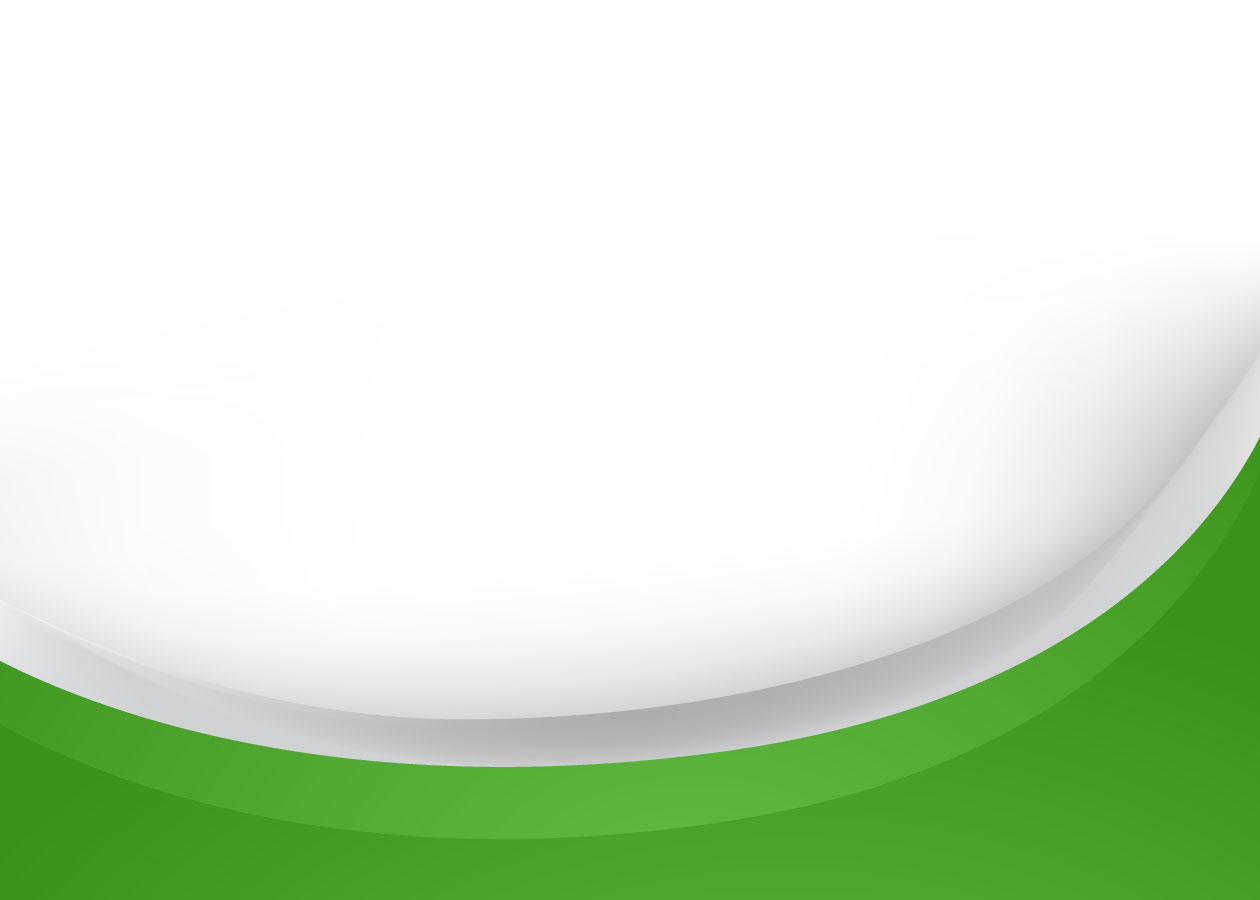 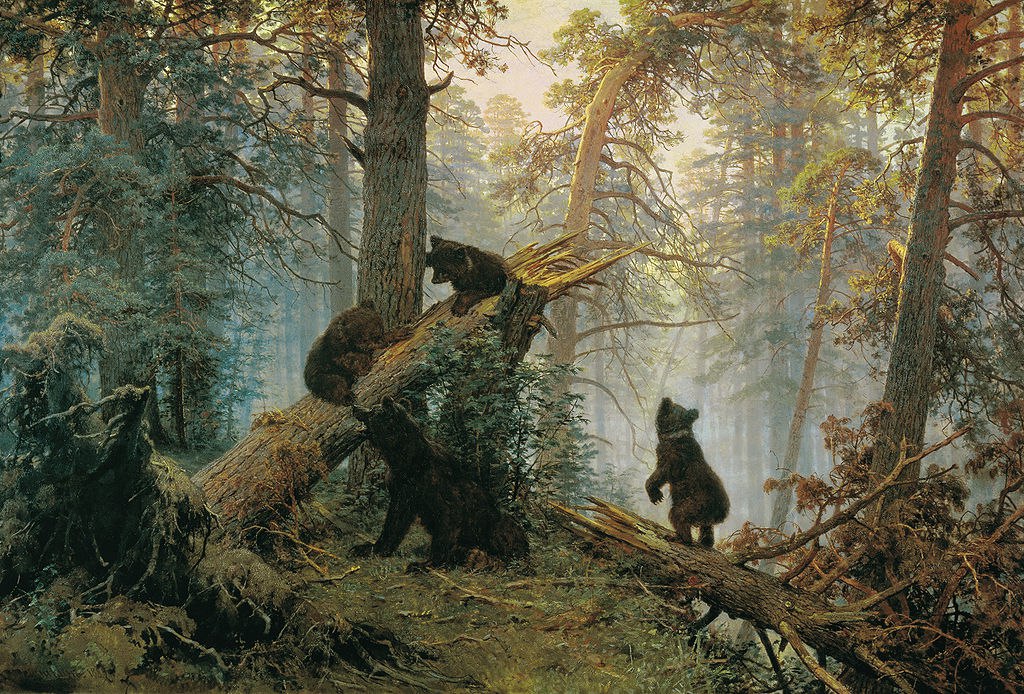 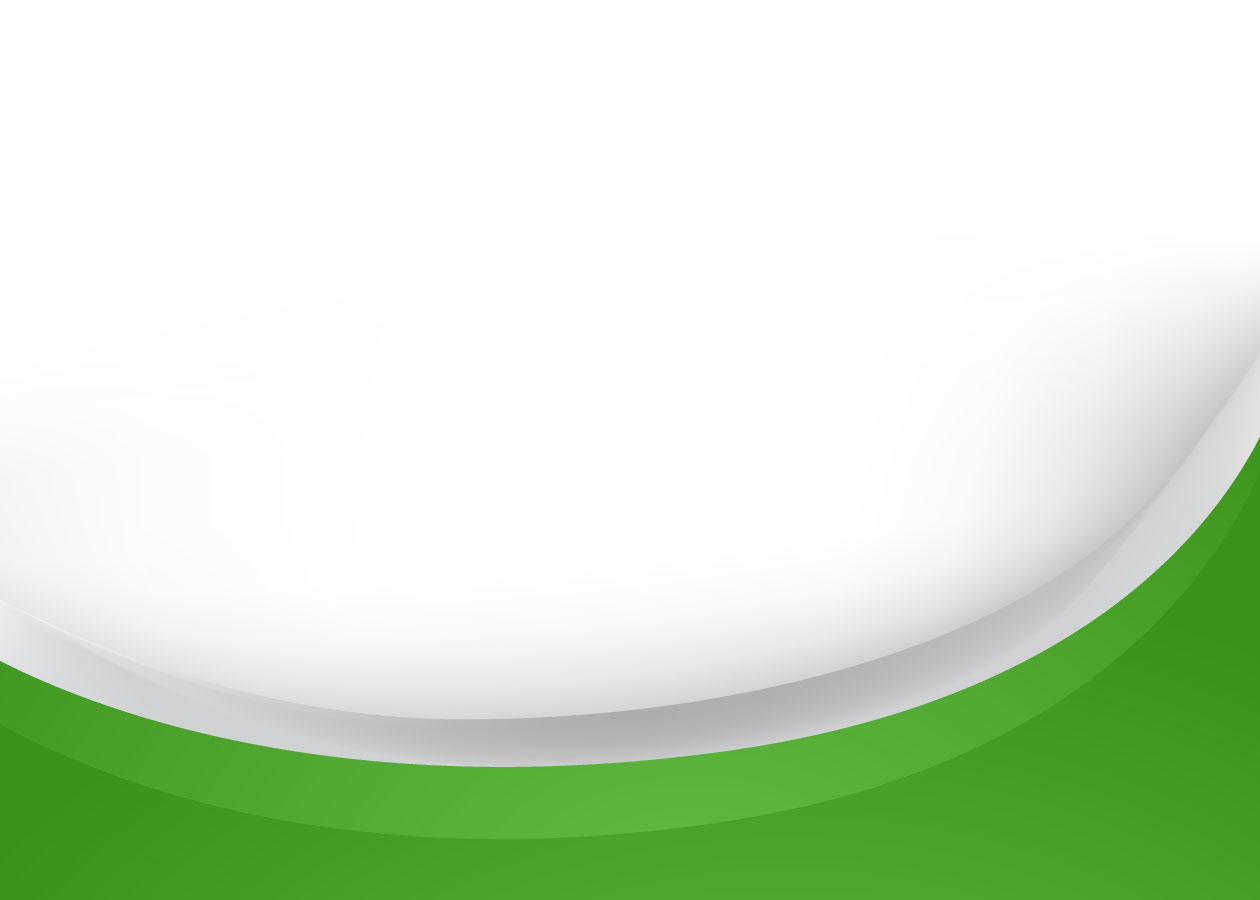 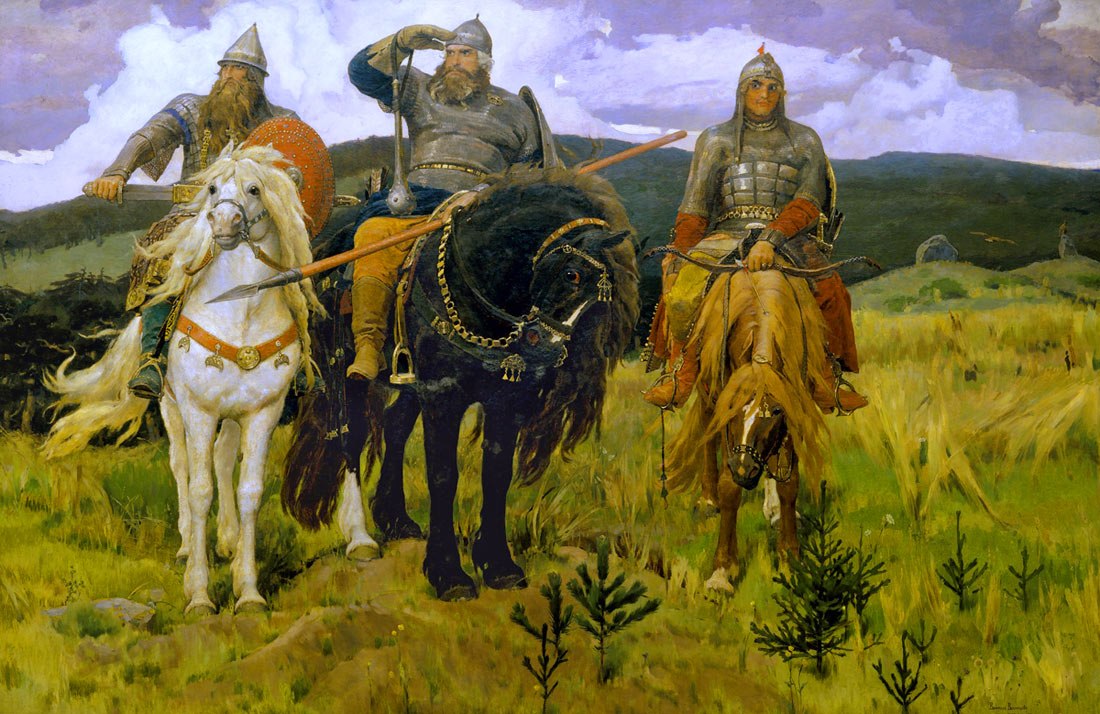 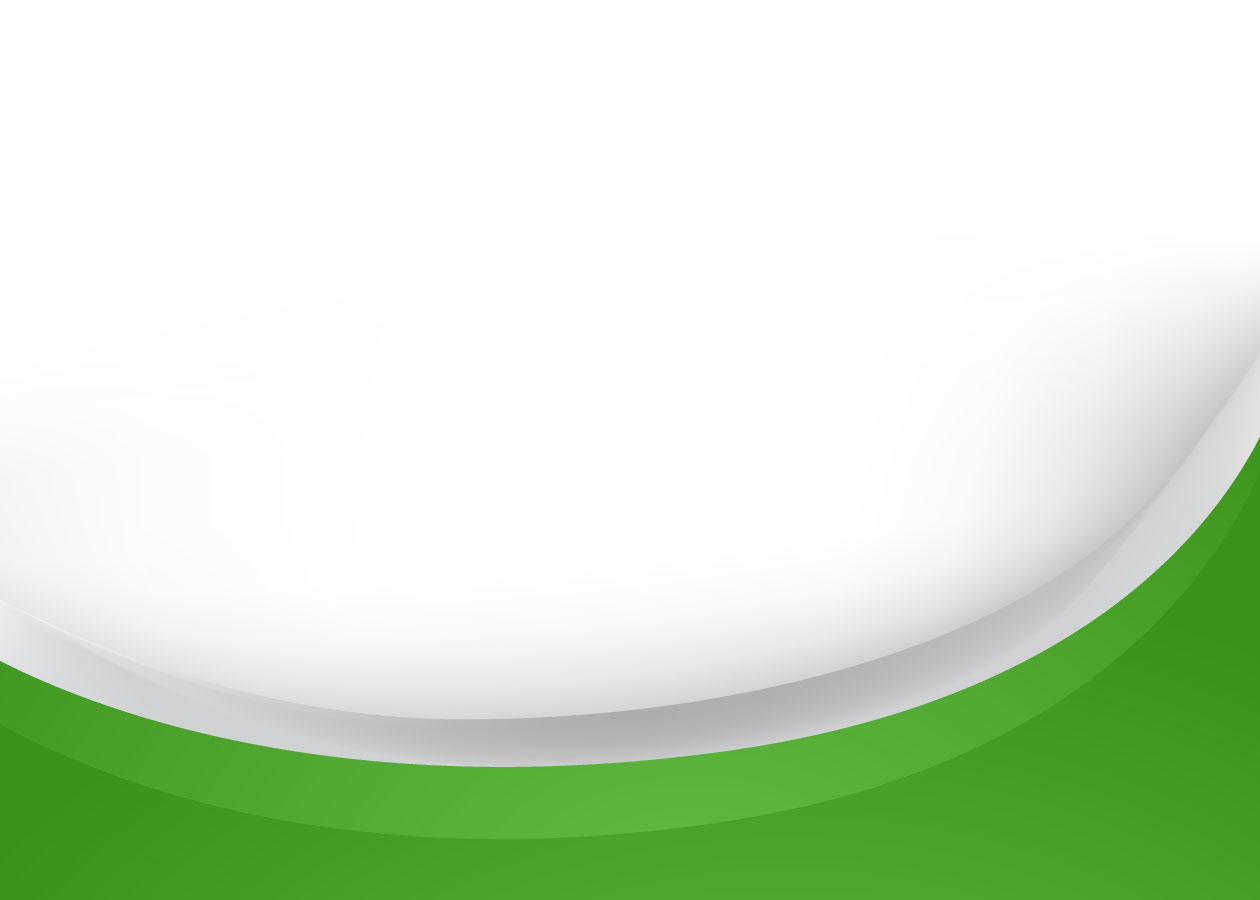 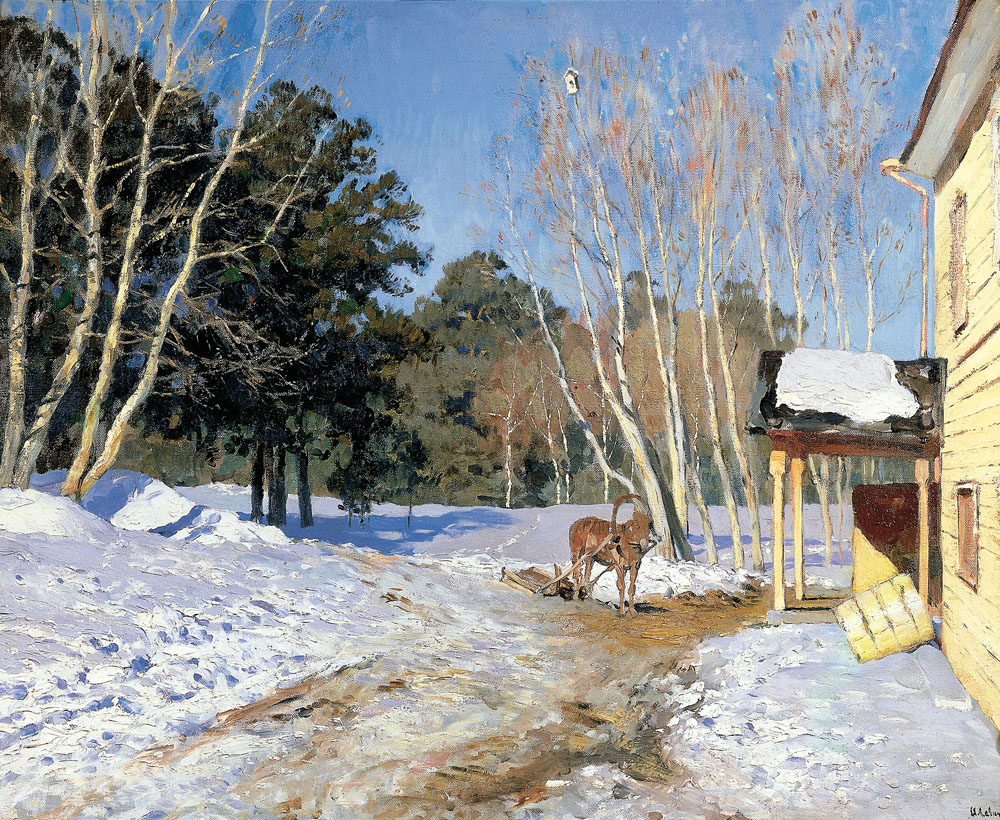 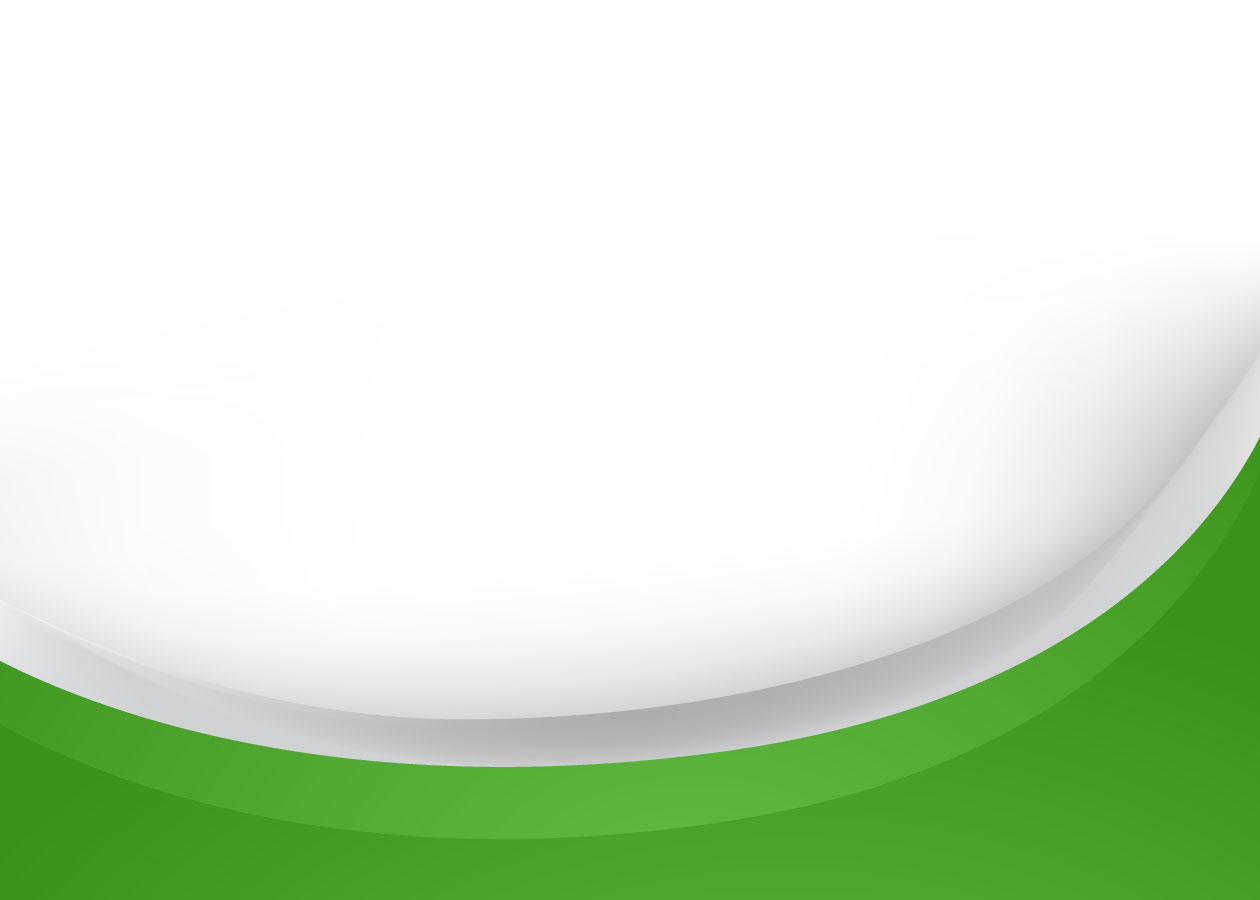 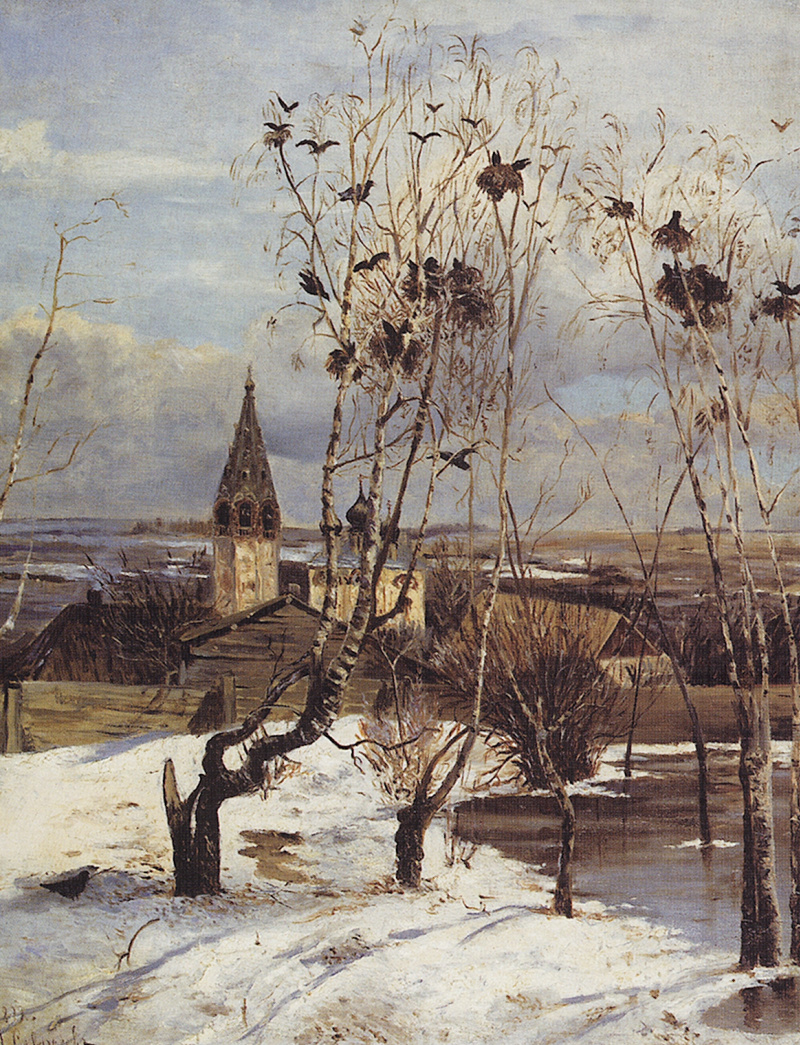 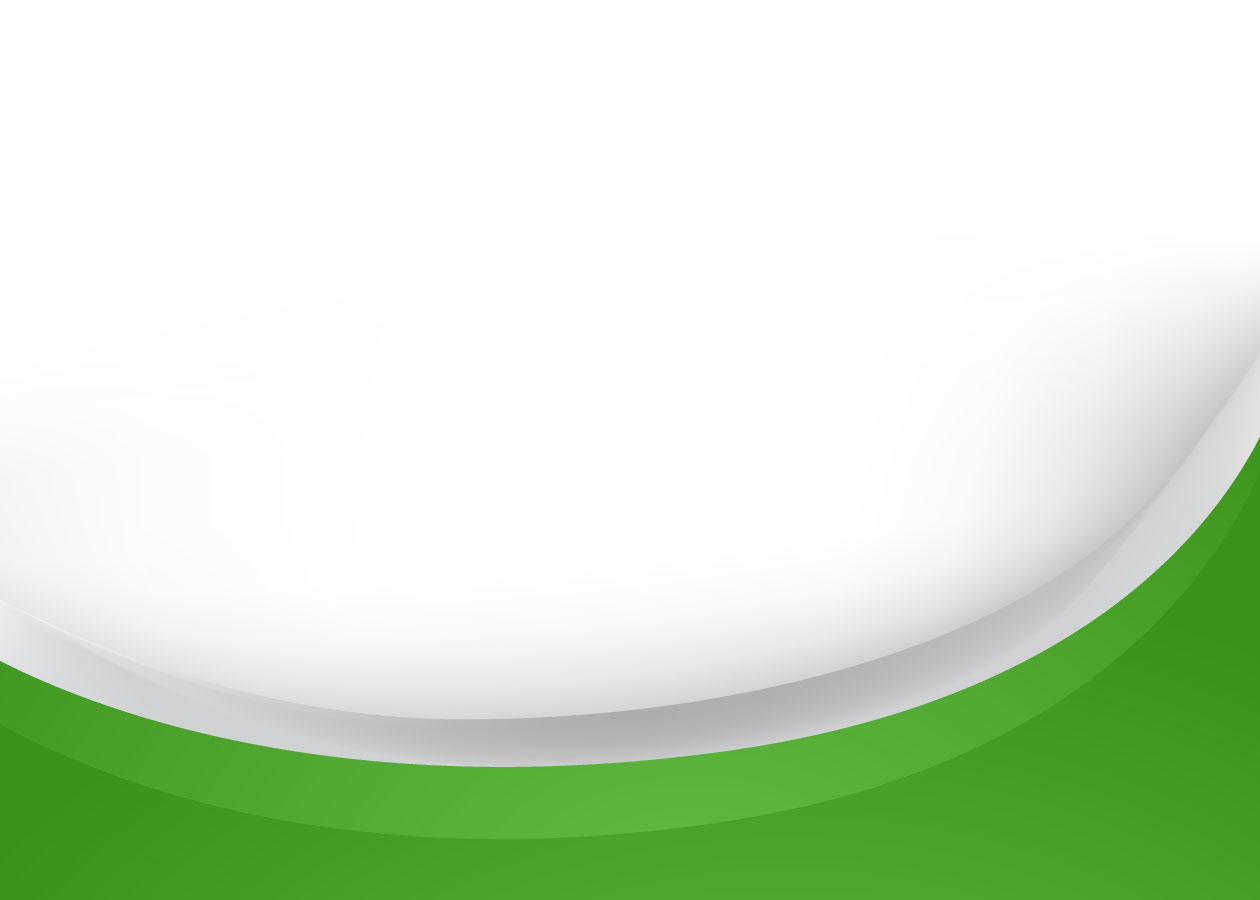 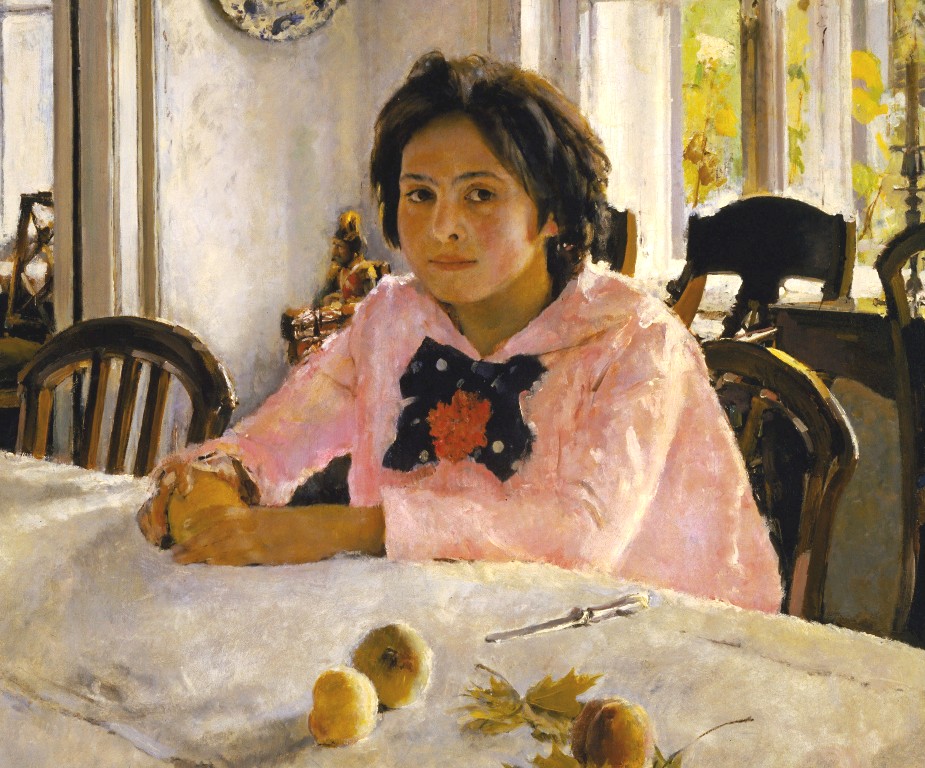 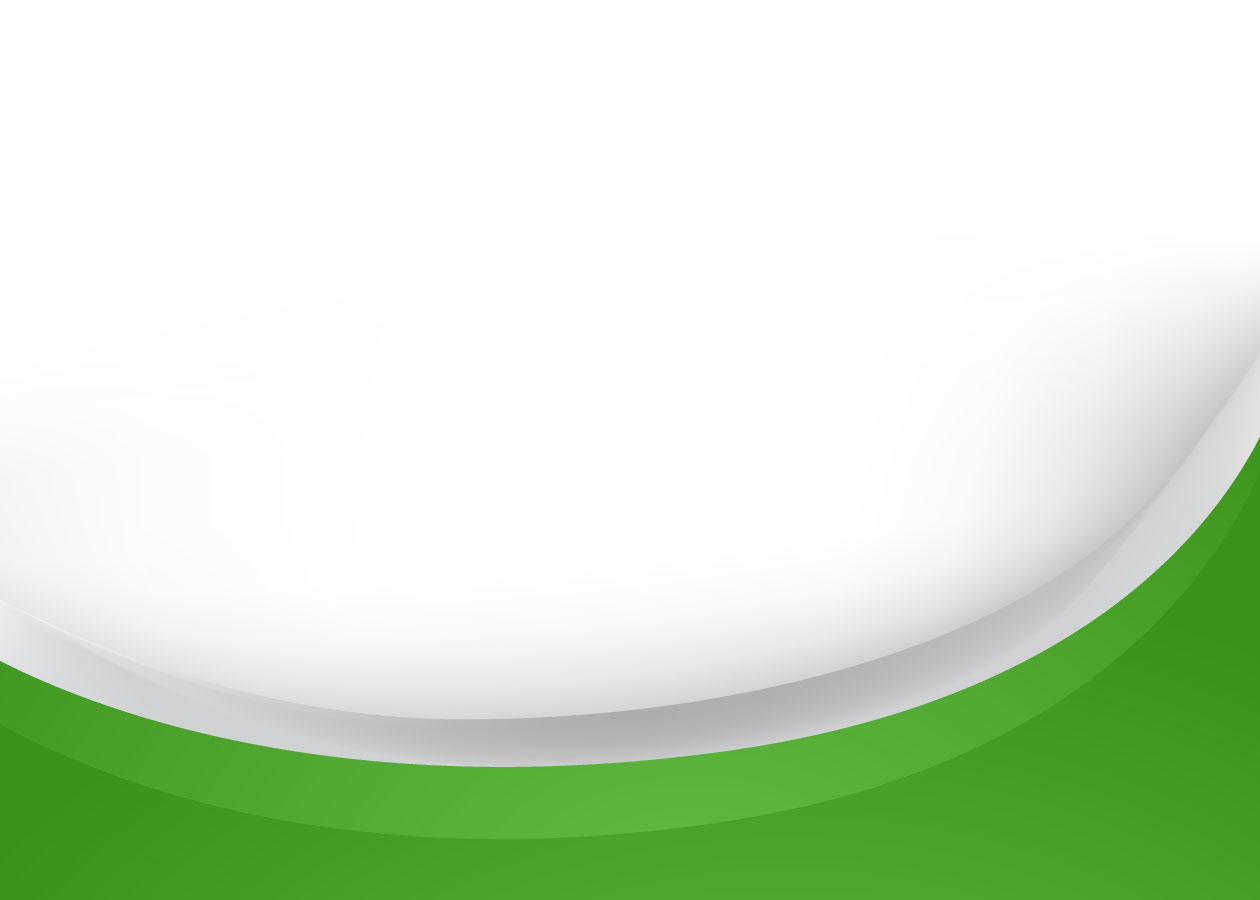 Определите, что не является требованием к педагогической оценке или анализу результатов детской деятельности?

-Нельзя сопоставлять результат деятельности ребенка с успехами других детей, нудно оценивать его достижения;

-Оценивать результат, достигнутый усилиями самого ребенка;

-По мере развития ребенка оценка становится более дифференцированной;

-Обязательное выделение самой неудачной детской работы;

-Оценку необходимо построить так, чтобы дети были максимально активны в ней, начиная с младшего возраста
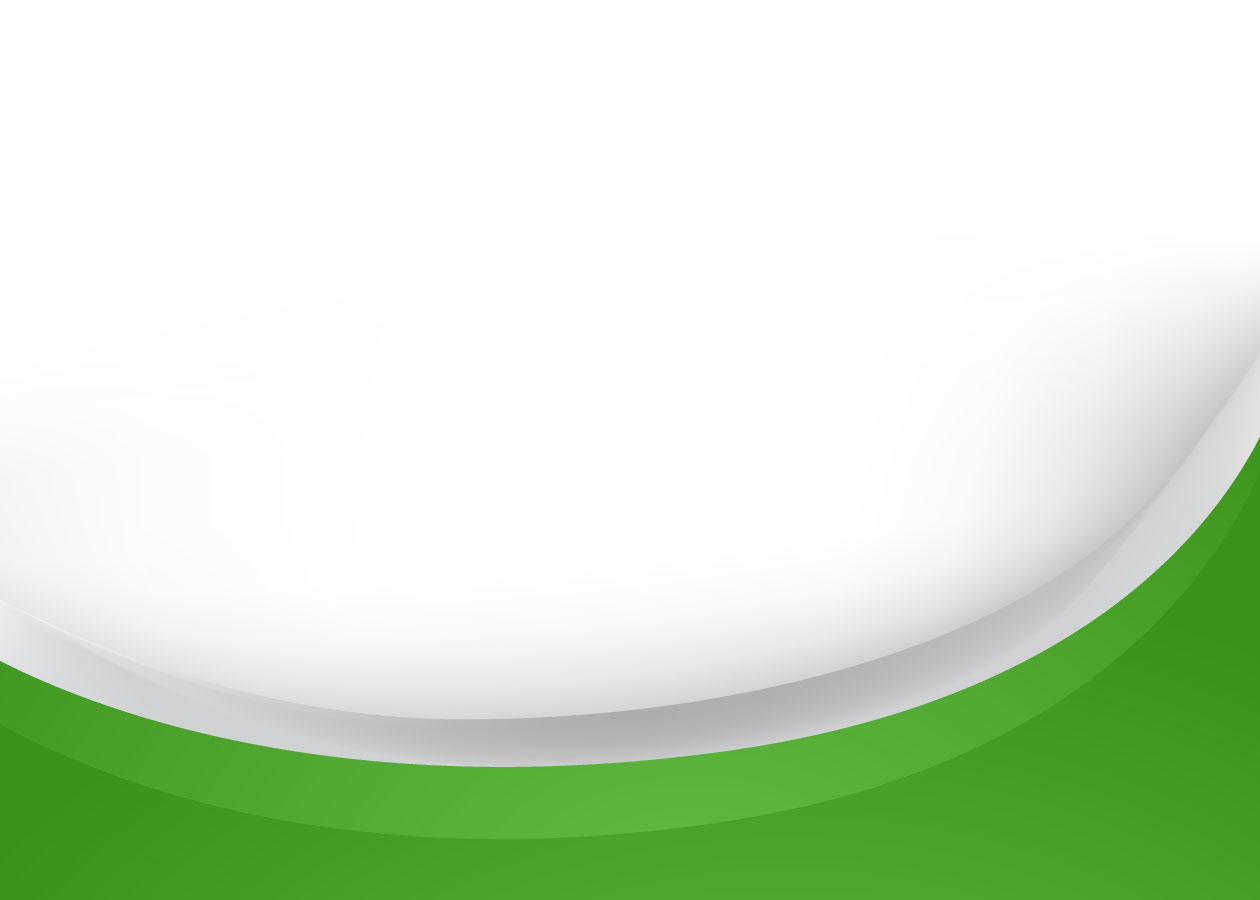 КРОССВОРД

1.Прием рисования 

2. Этим мы рисуем 

3. Городецская, гжель, хохлома, жостово, мезинкая – как это назвать одним словом 

4. Нетрадиционная техника рисования  

5. Как с латинского переводится словосочетание «декоративно – прикладное искусство»
 
6. Это воспитание способствует развитию эмоционально – чувственной сферы, формирует сенсорную культуру речи ребёнка, формирует представление о поступках, манерах поведения 

7.Предмет домашней утвари, которым особенно прославились Городецкие мастера

8.Обобщающее слово, которым можно назвать изделия мастеров Дымково, Филимоново, Каргополья
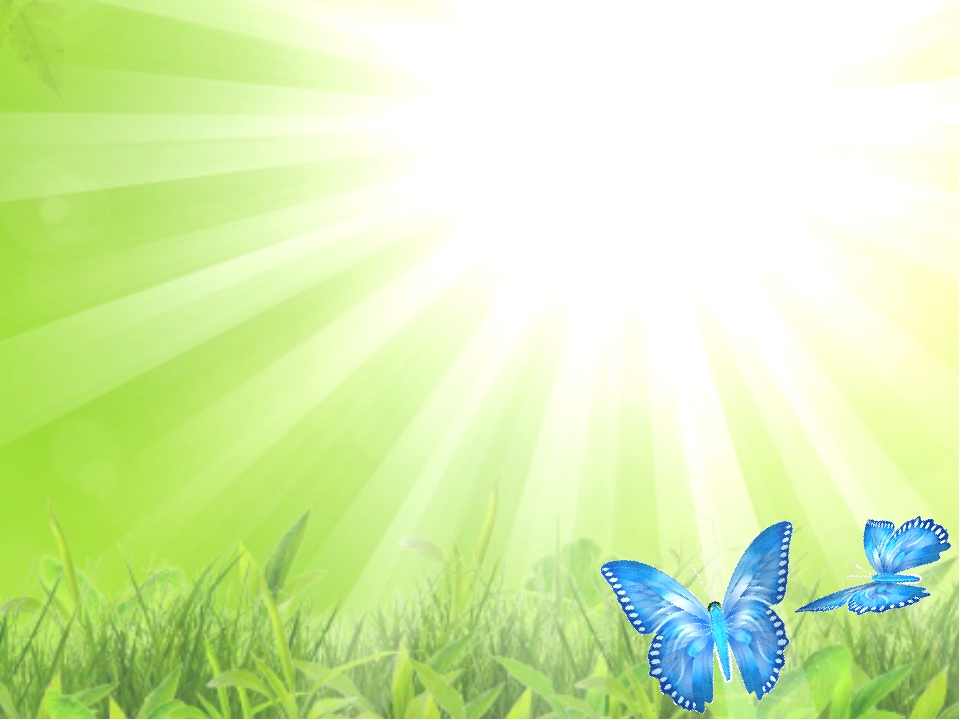 УСПЕХОВ В РАБОТЕ!